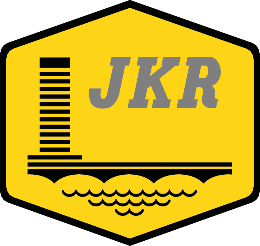 CADANGAN PERSADA MINDA @ JKR 2019
CADANGAN
24 – 25 JULAI 2019
01
TARIKH
DEWAN TAN SRI MAHFOZ KHALID
02
TEMPAT
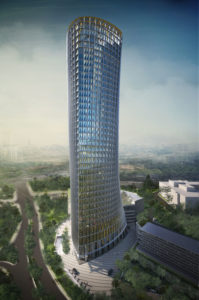 CADANGAN PENGISIAN AKTIVITI
01
DUA (2) SLOT BUAL BICARA
TIGA (3) SLOT PERKONGSIAN ILMU
PAMERAN
PERTANDINGAN
Berdasarkan tema yang dipilih dan jualan buku
Setiap slot diberikan masa dua jam
Setiap slot diberikan masa satu jam
Berdasarkan tema dan dan membaca
02
03
04
CADANGAN 1Tema & Konsep
Minda, Fizikal & Jiwa
Sucikan Hati, Sayangi Diri
4
CADANGAN 1
CADANGAN PERKONGSIAN ILMU
CADANGAN BUAL BICARA
Jantung & Anda
Petua & cara tradisional merawat penyakit
Sayangi mata 
Mengenal cara rawatan perubatan tabib cina
Urut & kesannya
Terapi buku menenangkan jiwa
Gaya hidup sihat (Senaman dan pemakanan)
Rawatan Homeopati
Kesihatan dari sudut sains & tradisional
Terapi kesihatan mental dan fizikal 
1001 rahsia kesihatan minda, fizikal dan jiwa
5
CADANGAN 1
CADANGAN PERTANDINGAN

Teka Berat Buku
Teka Jumlah Buku
Pertandingan Esei
CADANGAN PAMERAN

Kempen Derma Darah
Pemeriksaan Kesihatan
Perkhidmatan Urut
Rawatan Homeopati
Jualan Buku
Buku Terbitan JKR
CADANGAN KERJASAMA

Kementerian kesihatan Malaysia
Pusat Homeopati di Lembah kelang
Klinik Kesihatan
Pusat Darah Negara
Pusat Rawatan Tradisional Sekitar Lembah Kelang
Pusat Rawatan Tabib Cina Sekitar Lembah Kelang
6
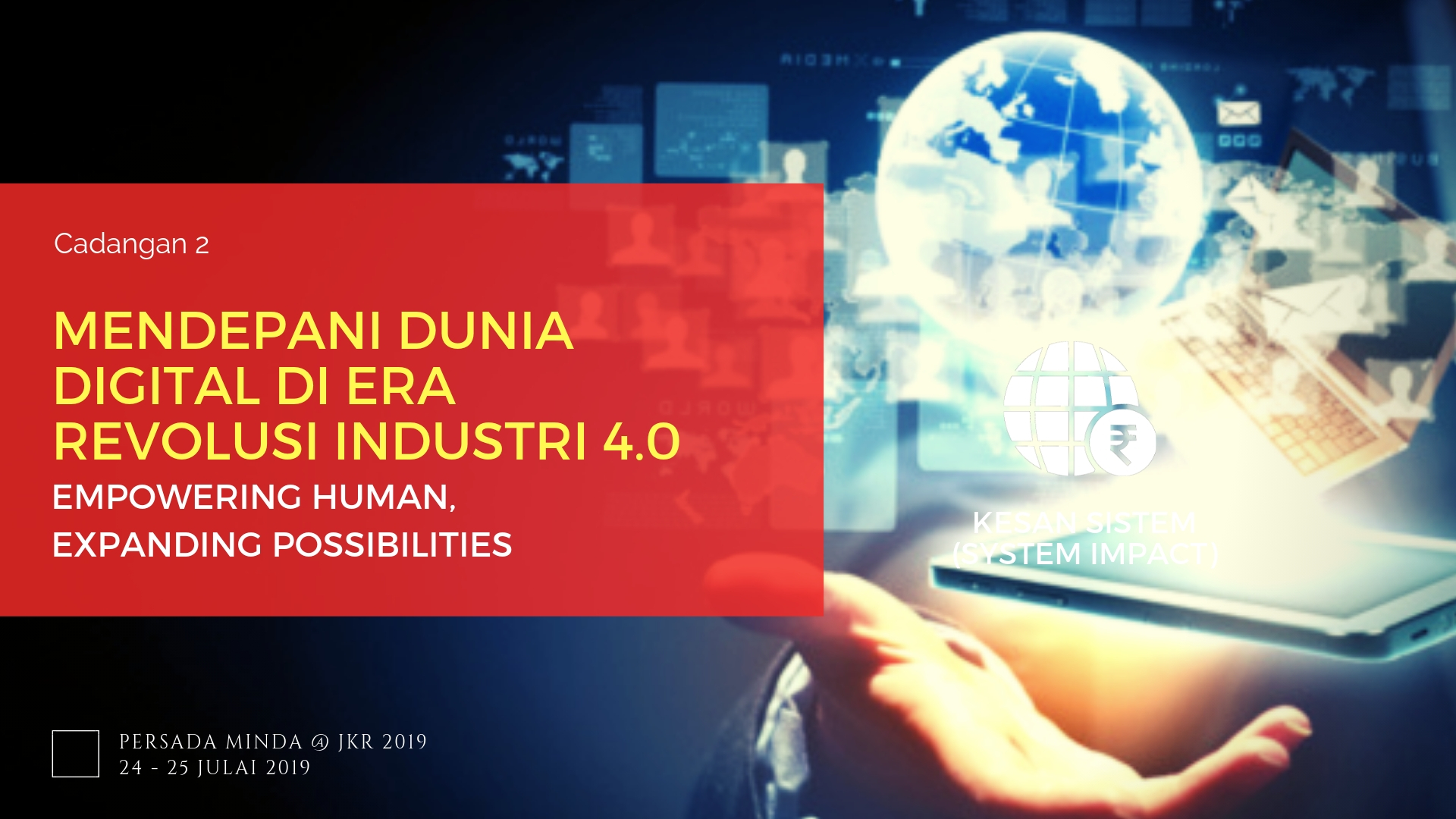 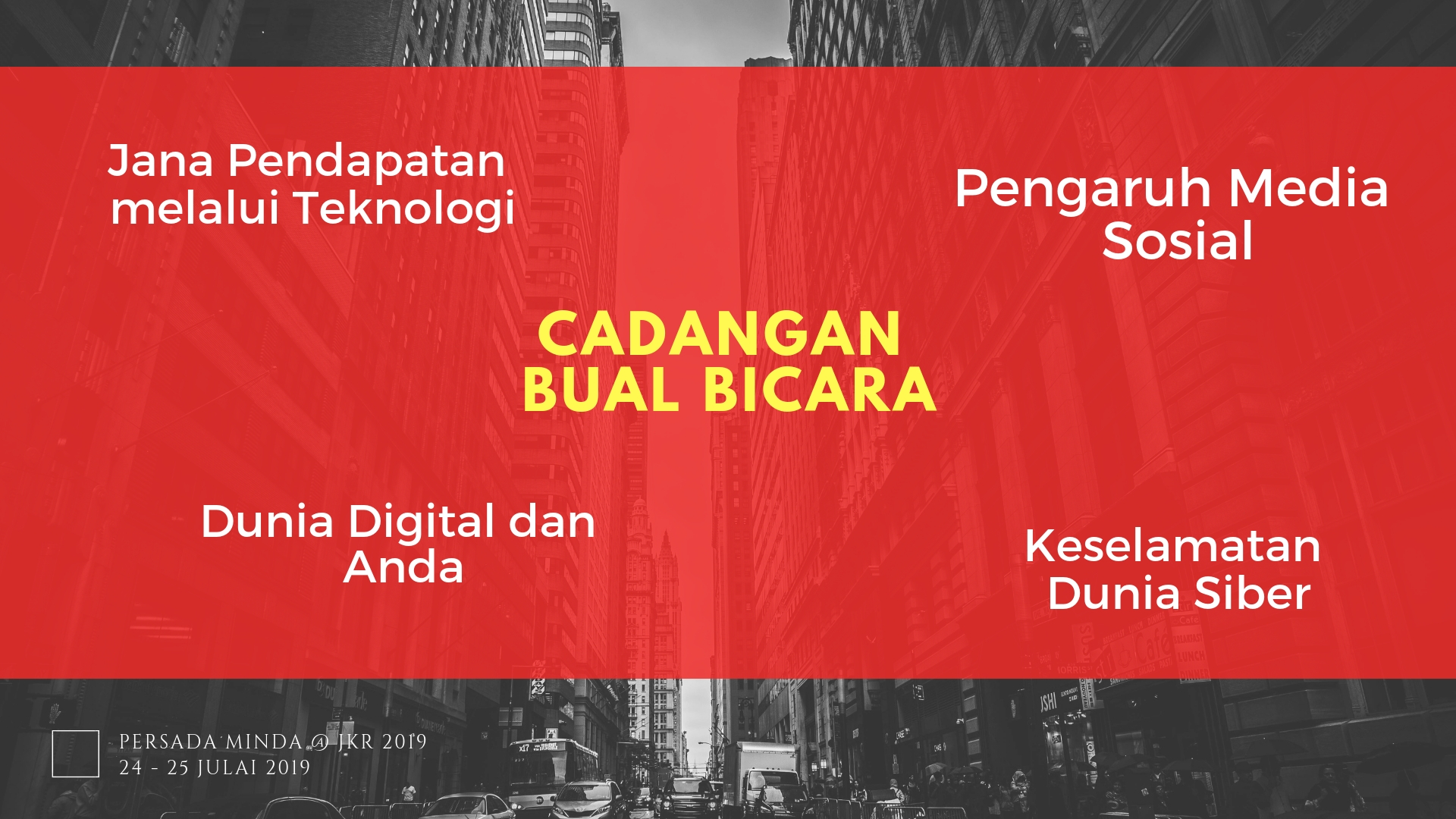 CADANGAN PERKONGSIAN ILMU
CADANGAN BUAL BICARA
Jantung & Anda
Petua & cara tradisional merawat penyakit
Sayangi mata 
Mengenal cara rawatan perubatan tabib cina
Urut & kesannya
Terapi buku menenangkan jiwa
Gaya hidup sihat (Senaman dan pemakanan)
Rawatan Homeopati
Kesihatan dari sudut sains & tradisional
Terapi kesihatan mental dan fizikal 
1001 rahsia kesihatan minda, fizikal dan jiwa
8
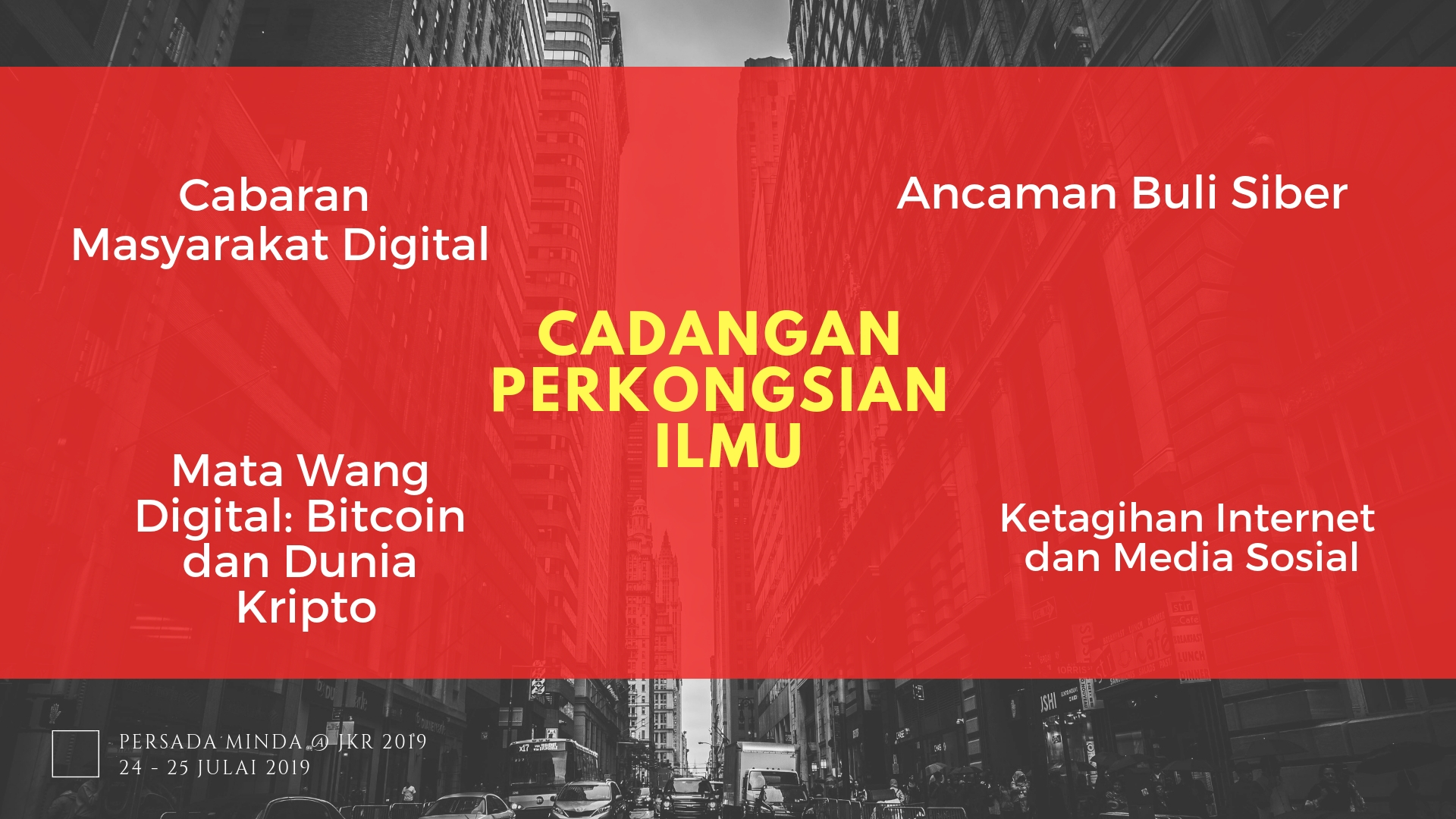 CADANGAN PERKONGSIAN ILMU
CADANGAN BUAL BICARA
Jantung & Anda
Petua & cara tradisional merawat penyakit
Sayangi mata 
Mengenal cara rawatan perubatan tabib cina
Urut & kesannya
Terapi buku menenangkan jiwa
Gaya hidup sihat (Senaman dan pemakanan)
Rawatan Homeopati
Kesihatan dari sudut sains & tradisional
Terapi kesihatan mental dan fizikal 
1001 rahsia kesihatan minda, fizikal dan jiwa
9
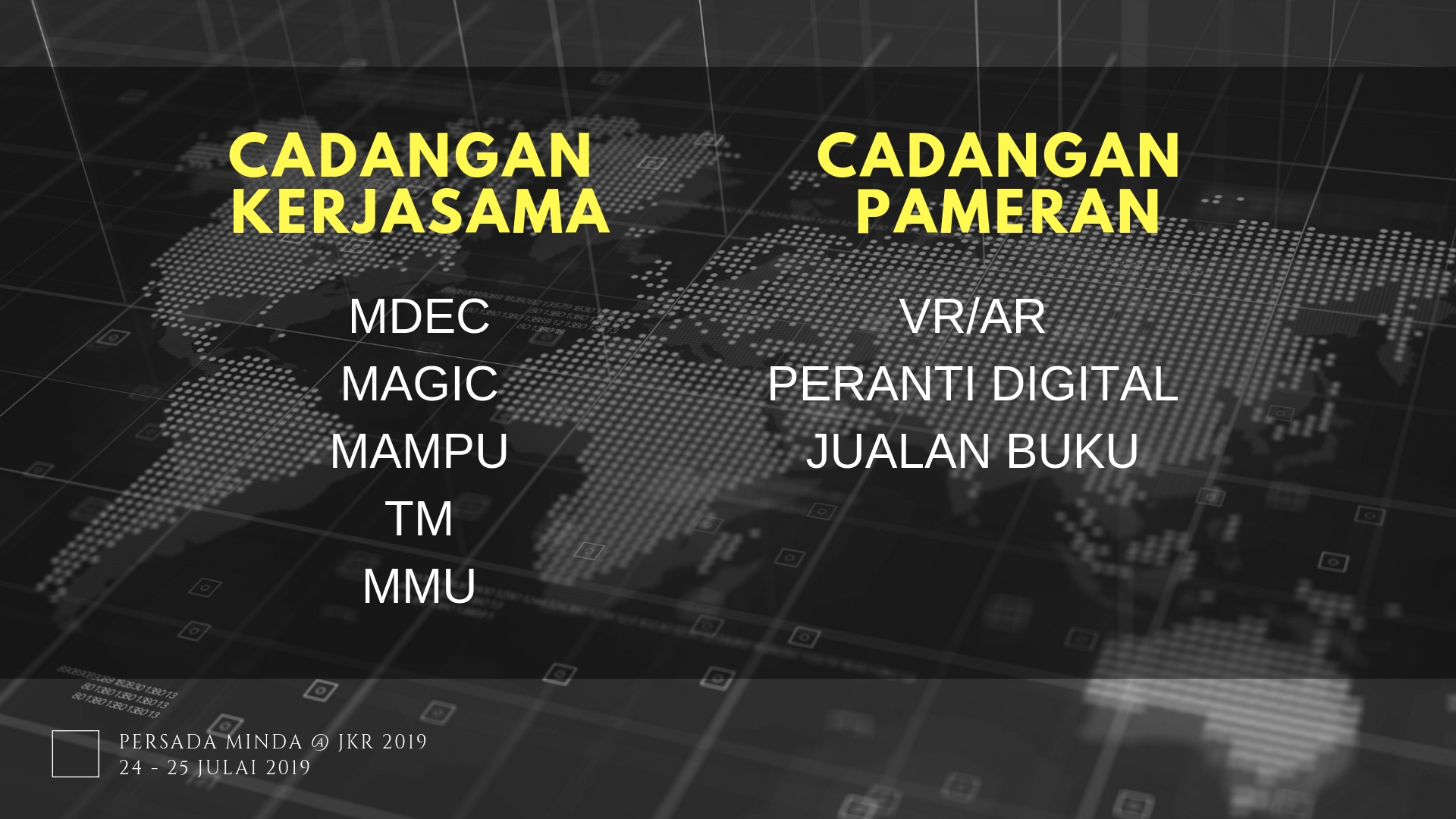 CADANGAN 1
CADANGAN PERTANDINGAN

Teka Berat Buku
Teka Jumlah Buku
Pertandingan Esei
CADANGAN PAMERAN

Kempen Derma Darah
Pemeriksaan Kesihatan
Perkhidmatan Urut
Rawatan Homeopati
Jualan Buku
Buku Terbitan JKR
CADANGAN KERJASAMA

Kementerian kesihatan Malaysia
Pusat Homeopati di Lembah kelang
Klinik Kesihatan
Pusat Darah Negara
Pusat Rawatan Tradisional Sekitar Lembah Kelang
Pusat Rawatan Tabib Cina Sekitar Lembah Kelang
10